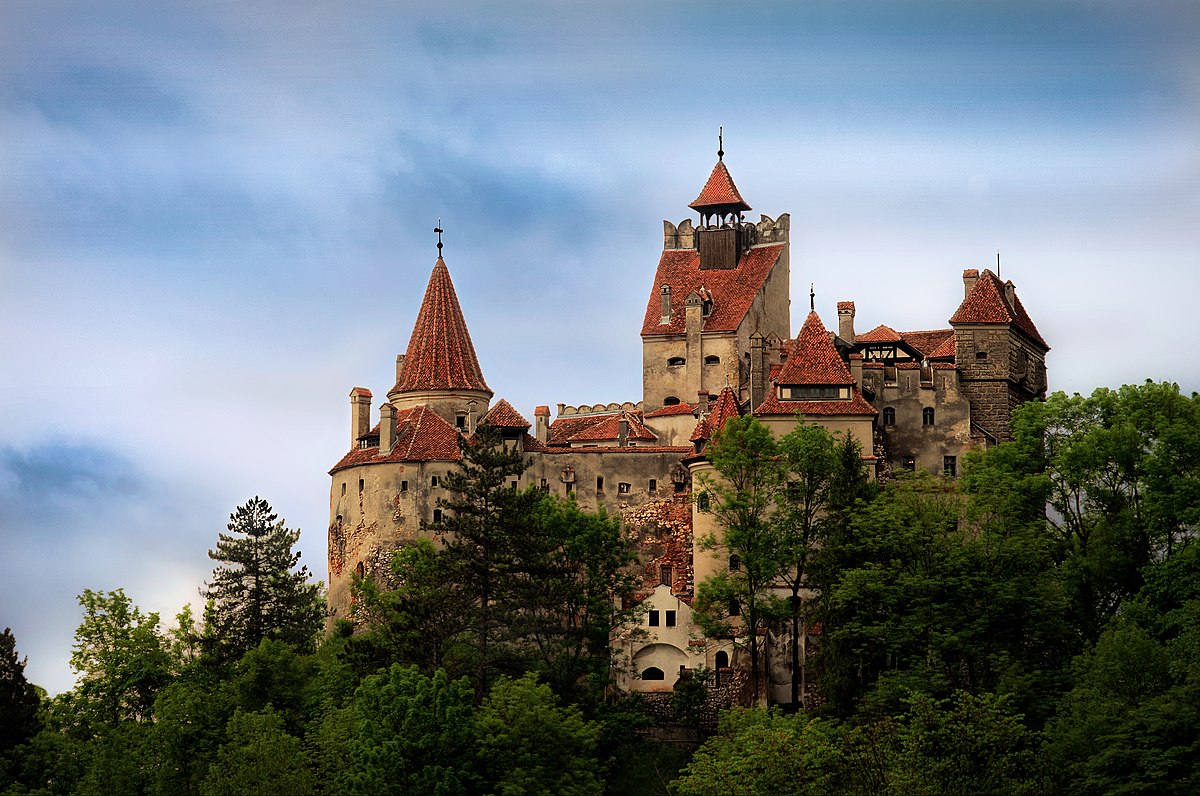 We are going to run to Bran Castle. The setting for the story Dracula.
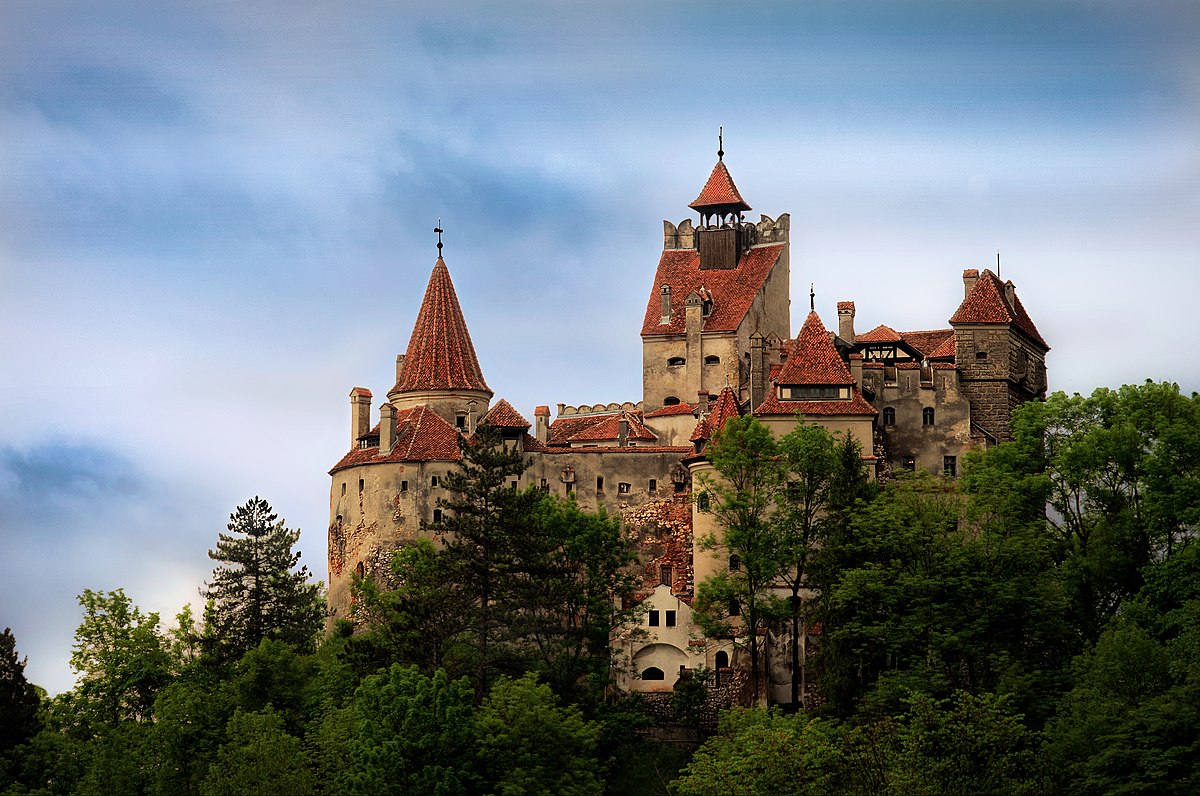 It is located in Transylvania, Romania. It’s 2,544 Kilometres from Dublin,
First stop is Bram Stoker’s House in Dublin.
He wrote the novel Dracula. 

It is just 11 kilometres from our school.
We will run laps of the astro or the yard
For Junior Infants to 3rd Class 1 lap = 1 kilometre. 

For 4th Class to Sixth class 3 laps = 1 Kilometre.  

We have some spooky stops along the way .
Next is the Edinburgh Vaults. 
It is 446 kilometres away.
And our final destination is Bran Castle.
This will be the end of our journey. 

We might even see Dracula!
After that, our next stop is Moosham Castle in Austria. Also known as Witches Castle. It is 2,022 kilometres.
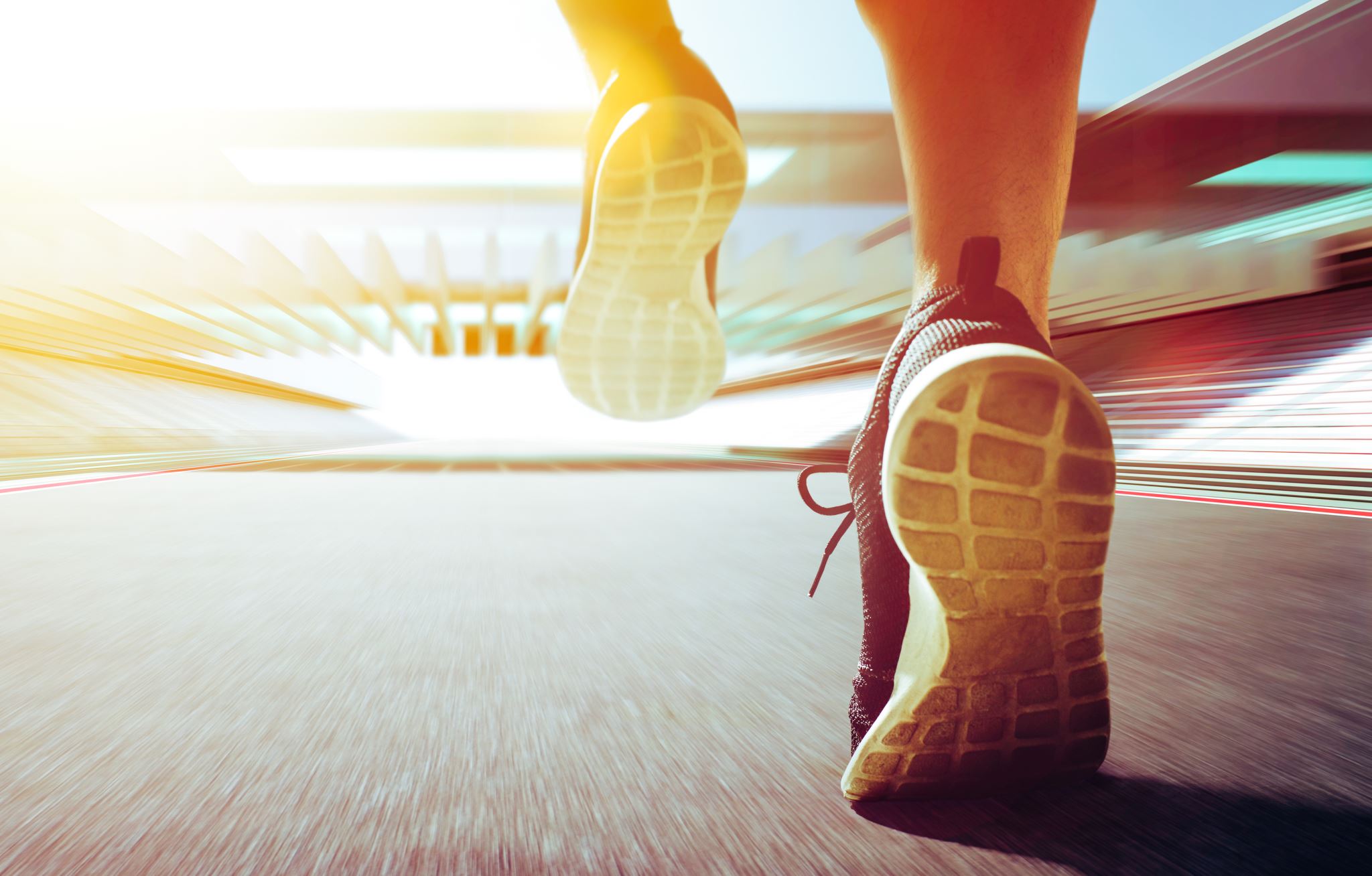 So, remember!
Get out running as often as possible. 

Wear your runners to school. 

Be active and have fun!